Area Meetings – June 19, 2020
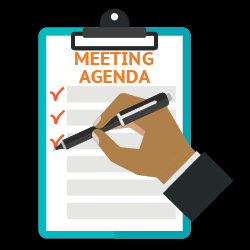 Today’s Agenda
Icebreaker (get out a penny or another coin)
Any Current Concerns?
Area Meeting Review
Resolutions
Resources
Updating your college contacts with ASCCC & me
Current Concerns/Questions?
I’ll make a list and if we don’t get to all of them today, I will try to address them on email
Look at the date on your penny/coin.
Reflect on what significance that date has for you (e.g. what happened to you or anyone or anything you care about that year)

Share what you feel comfortable sharing about your date’s significance with the group
AREA A – 29 Colleges
American River College 
Bakersfield College 
Butte College 
Cerro Coso College 
Clovis Community College 
Columbia College 
Cosumnes River College 
Feather River College 
Folsom Lake College 
Fresno City College 
Lake Tahoe Community College 
Lassen College 
Madera Community College 
Merced College 
Modesto Junior College
Porterville College 
College of the Redwoods 
Reedley College 
Sacramento City College 
San Joaquin Delta College 
College of the Sequoias
Shasta College 
Sierra College 
College of the Siskiyous 
Taft College 
West Hills College Coalinga 
West Hills College Lemoore 
Woodland Community College 
Yuba College
[Speaker Notes: Area A runs from the Oregon border through the Central Valley to Bakersfield]
AREA B – 29 Colleges
College of Alameda
Berkeley City College 
Cabrillo College 
Canada College
City College of San Francisco
Chabot College 
Contra Costa College 
De Anza College 
Diablo Valley College 
Evergreen Valley College 
Foothill College 
Gavilan College 
Hartnell College 
Laney College 
Las Positas College
Los Medanos College 
College of Marin
Mendocino College 
Merritt College 
Mission College 
Monterey Peninsula College 
Napa Valley College 
Ohlone College 
San Jose City College 
College of San Mateo
Santa Rosa Junior College 
Skyline College 
Solano College 
West Valley College
[Speaker Notes: Area B encompasses the Greater Bay Area, from Mendocino to Monterey]
AREA C – 26 Colleges
Allan Hancock College 
Antelope Valley College 
College of the Canyons 
Cerritos College 
Citrus College
Compton College 
Cuesta College 
East Los Angeles College 
El Camino College 
Glendale College
Los Angeles City College 
Los Angeles Harbor College
Los Angeles Mission College
Los Angeles Pierce College 
Los Angeles Southwest College 
Los Angeles Trade Technical College 
Los Angeles Valley College 
Moorpark College 
Mt. San Antonio College 
Oxnard College 
Pasadena City College 
Rio Hondo College 
Santa Barbara City College 
Santa Monica College 
Ventura College 
West Los Angeles College
[Speaker Notes: Los Angeles and the Central Coast]
AREA D – 33 Colleges
Barstow College 
Chaffey College 
Coastline College 
Copper Mountain College 
Crafton Hills College 
Cuyamaca College
Cypress College 
College of the Desert
Fullerton College 
Golden West College 
Grossmont College 
Imperial Valley College 
Irvine Valley College 
Long Beach City College 
MiraCosta College 
Moreno Valley College 
Mt. San Jacinto College
Norco College 
North Orange Continuing Education 
Orange Coast College
Palo Verde College 
Palomar College 
Riverside City College 
Saddleback College 
San Bernardino Valley College 
San Diego City College 
San Diego Continuing Education 
San Diego Mesa College 
San Diego Miramar College 
Santa Ana College 
Santiago Canyon College 
Southwestern College
Victor Valley College
[Speaker Notes: Area D is Orange County, San Diego, the Inland Empire, and across the Arizona border]
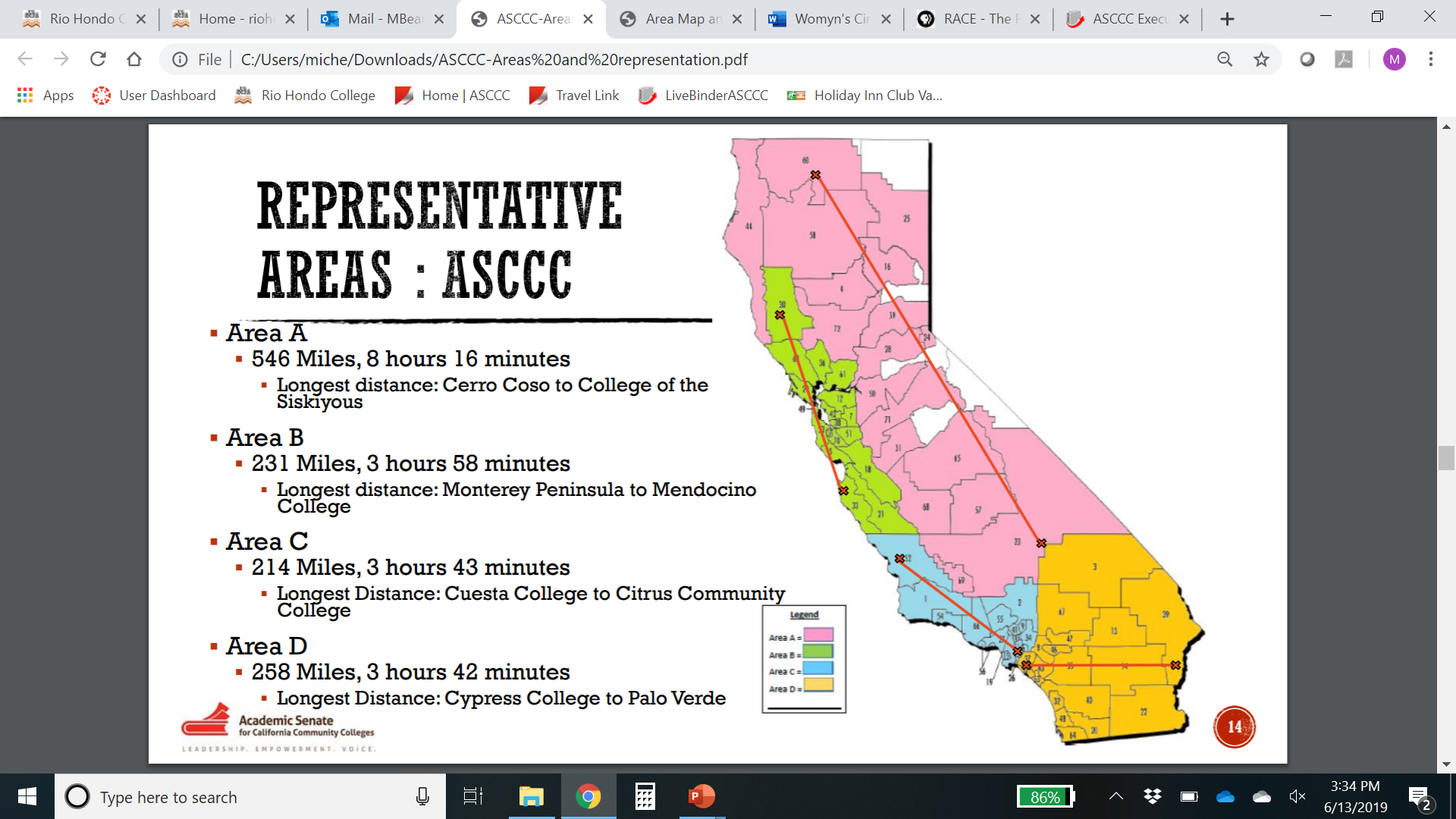 Area Colleges
What does the Area Rep do?
Provide information about Academic Senate activities and resources 
Provide communication to the field
Listservs
Help senate presidents/delegates prepare for Plenary 
Facilitate Area Meetings 
Before and at Plenary
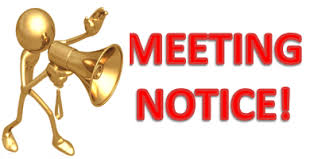 [Speaker Notes: Regional meetings 
Exec Meetings at colleges 
Senate presidents – Hayward readers]
What’s an Area Meeting?
President/Vice President Report
Pre-Session Resolutions Review
Newly Proposed Resolutions
Area Concerns
Special Program/Host Highlight
Community Building
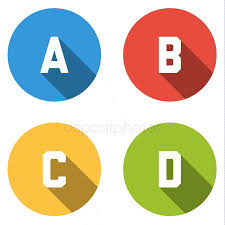 [Speaker Notes: Pre-session resolutions—Time to send in amendments!]
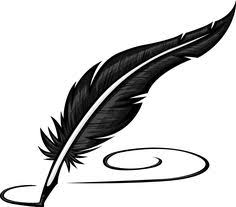 Why Resolutions?
Resolution development is the primary and formal mechanism for setting policy of the Academic Senate.  
Resolutions identify and record the will of the academic senates of the California community colleges. The Academic Senate relies on formal resolutions to set direction for the organization as a whole. 
Members of the Academic Senate Executive Committee and its standing and ad hoc committees implement adopted resolutions to respond to issues, to conduct its work, and to take action.
What’s the Resolution Process?
Pre-Session Resolutions
ASCCC Executive and Committees
Area Meetings
New Resolutions 
Delegates and local senate representatives at Plenary
Amendments 
Review and discuss in Area Meetings and Plenary
Amendment Sheets—four delegate signatures
Watch for DEADLINES and Mandatory Meetings!
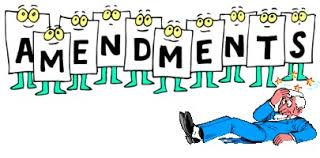 [Speaker Notes: Review Resolutions packet—explain this comes from Exec and committees
At actual Plenary—will include resolutions from Area meetings

New Resolutions—from delegates at Plenary:
If authors are in room—ask for background and rationale of new resolutions

Review New Resolutions—any amendments?

At Plenary—Amendments Deadline 12:30 p.m. Friday
	Search website for other resolutions
	Max 4 Whereas or Resolved
	Spell out acronyms
	Create a clear title]
What about Resources?
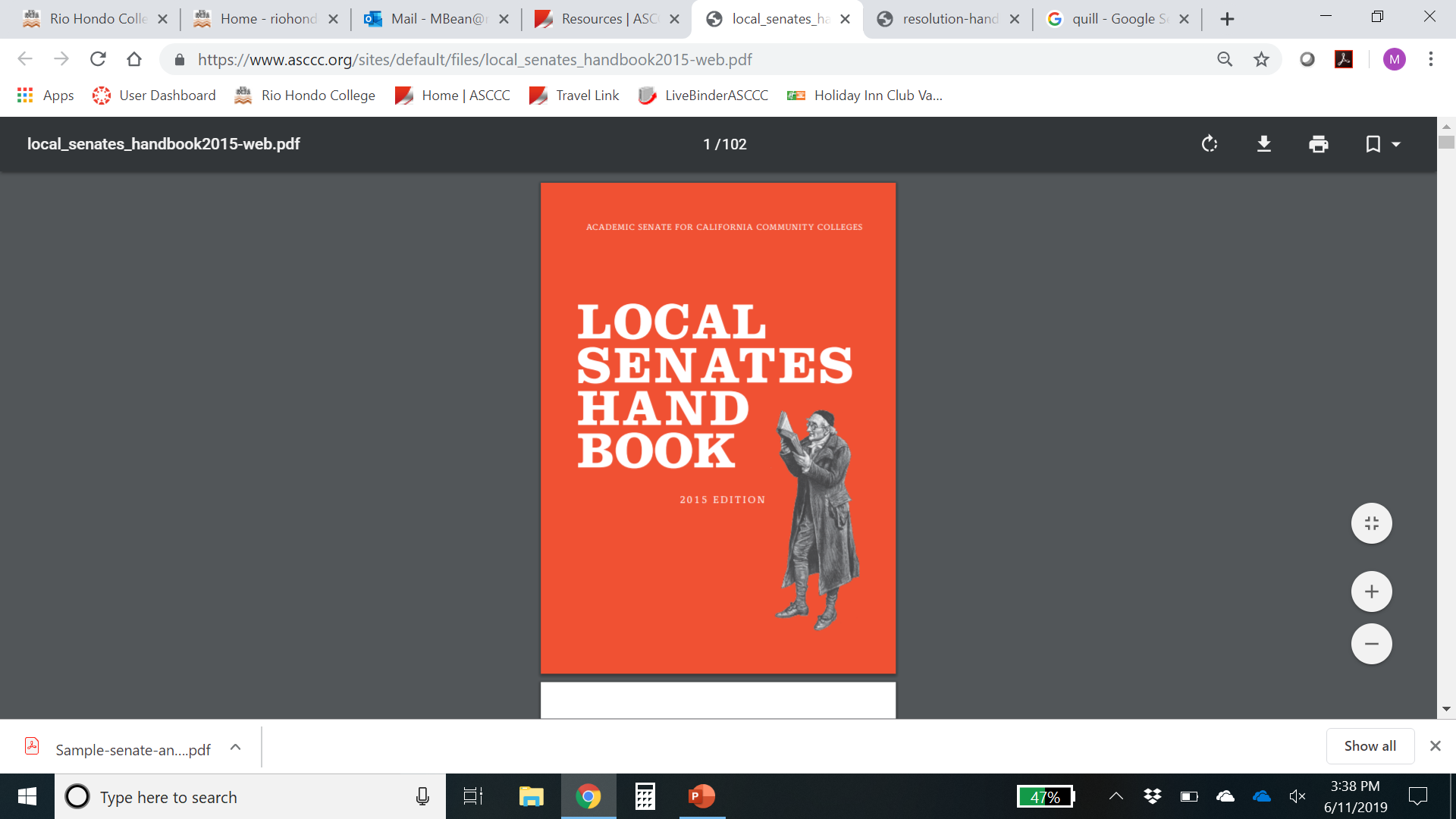 Bookmark ASCCC.org
Volunteer for Committees
Download the Handbook
Consider a Technical Visit
Sign-up for Listservs
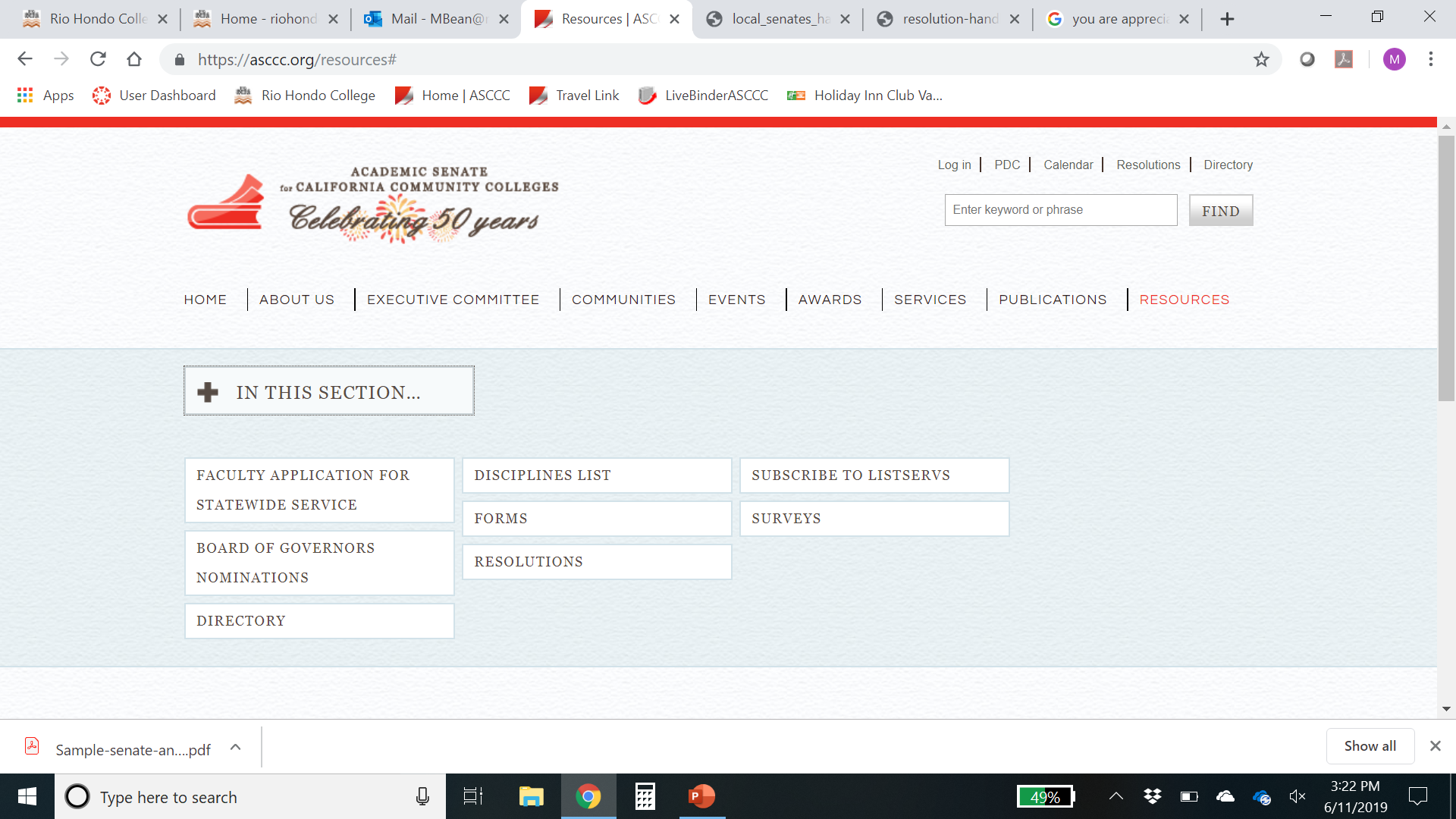 [Speaker Notes: Communities under the RESOURCES tab
Handbook under the COMMUNITIES tab
Technical Visits under SERVICES tab
Listservs under RESOURCES]
Updating your college’s directory information & contacts for me
Some housekeeping while we're in the relatively "quieter" summer mode:

1. Please take a moment to UPDATE your current 2020-21 Academic Senate officers' names and contact information with ASCCC, by sending an email with this information to directoryupdate@asccc.org.   


2. I've started my own UNOFFICIAL Area B database, as I'd love to have an easy way to reach current Area B delegates.  I'd appreciate your helping me with this by filling out this Google form I created.  I will NOT be sharing any personal information you share with me here...this is only for ME to easily reach you, and is totally optional for you to complete.
Thank You
Contact Information—email me anytime!

Karen Chow, chowkaren@fhda.edu OR chowkaren@deanza.edu
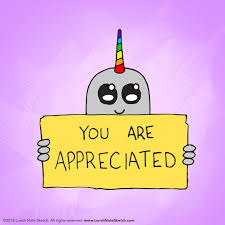